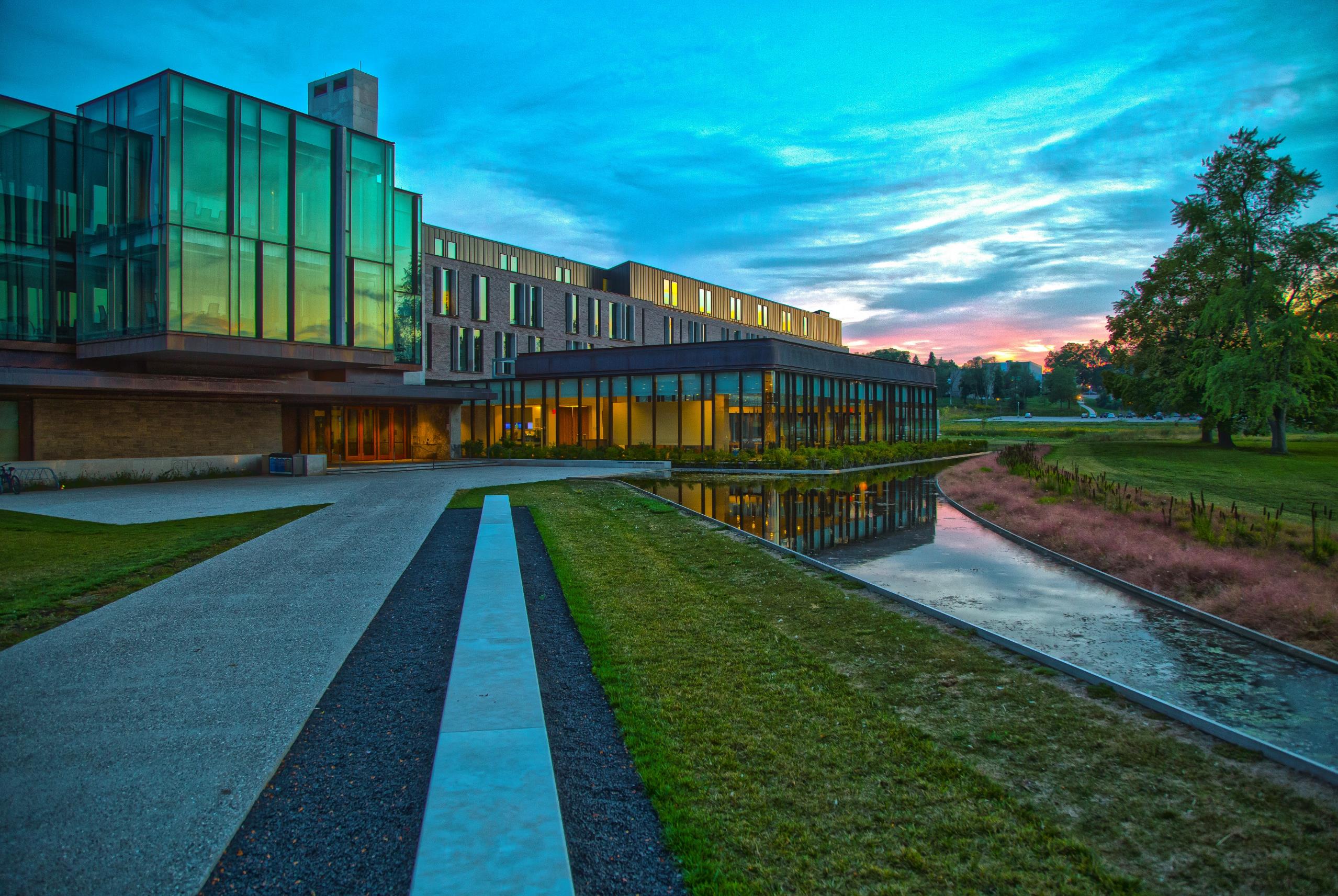 “Who am I becoming while I am busy doing?”
~  Dr. Mary Crossan
Dr. Dusya Vera
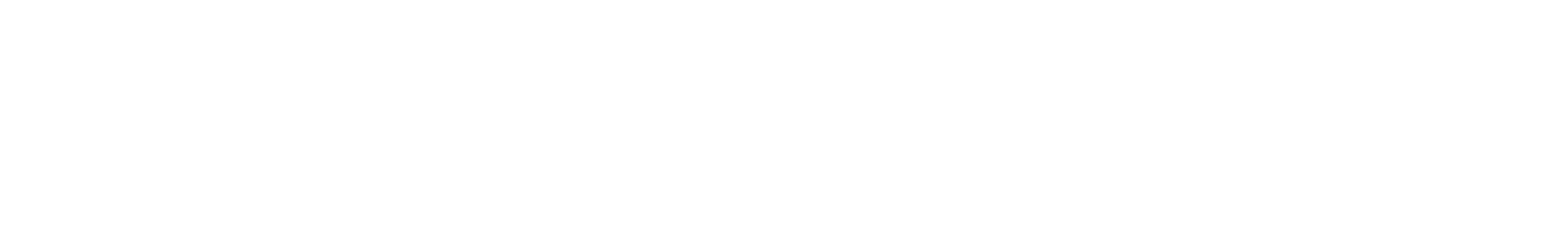 WHO WE ARE
The Ian O. Ihnatowycz Institute for Leadership aims to develop global citizens who have strength of character, strive to make a difference, and contribute to the flourishing of teams, organizations, communities, and societies.
RESEARCH
STUDENT
PROGRAMMING
OUTREACH
CROSS-CAMPUS
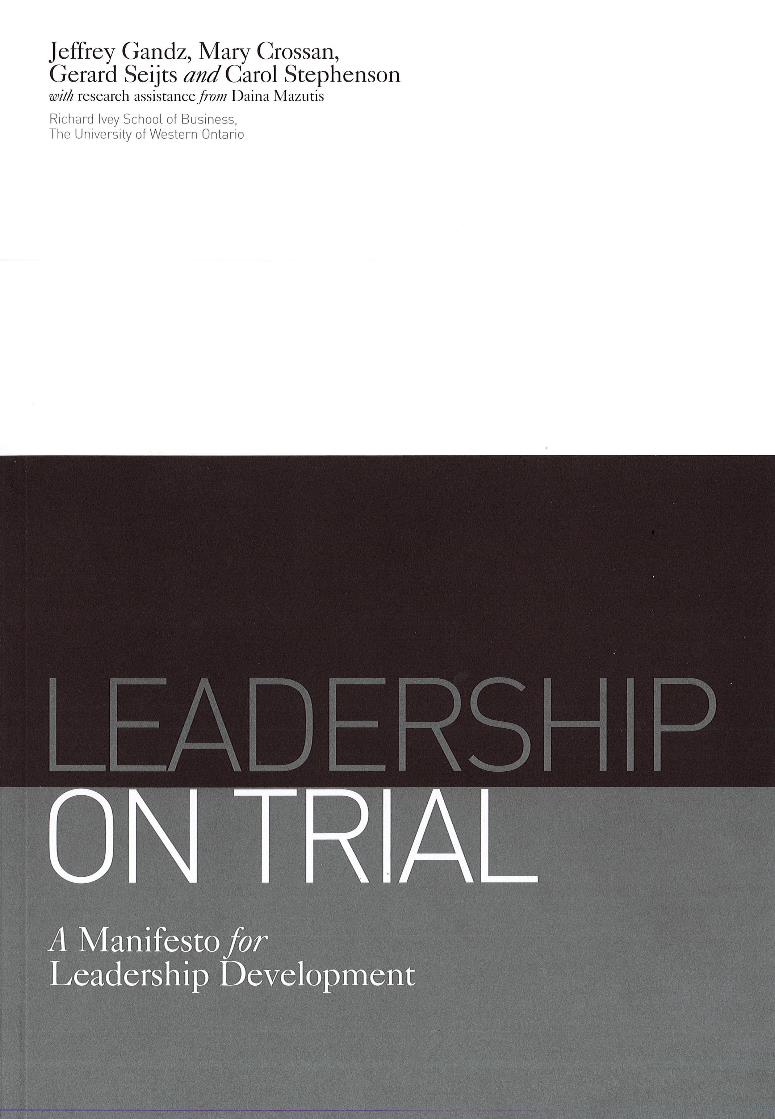 OUR BEGINNING
An exploration into the 2008 financial crisis
MENTIMETER
How would you describe the character of a leader?
THE EFFECTIVE LEADER
Leadership is a function of character, competencies and commitment
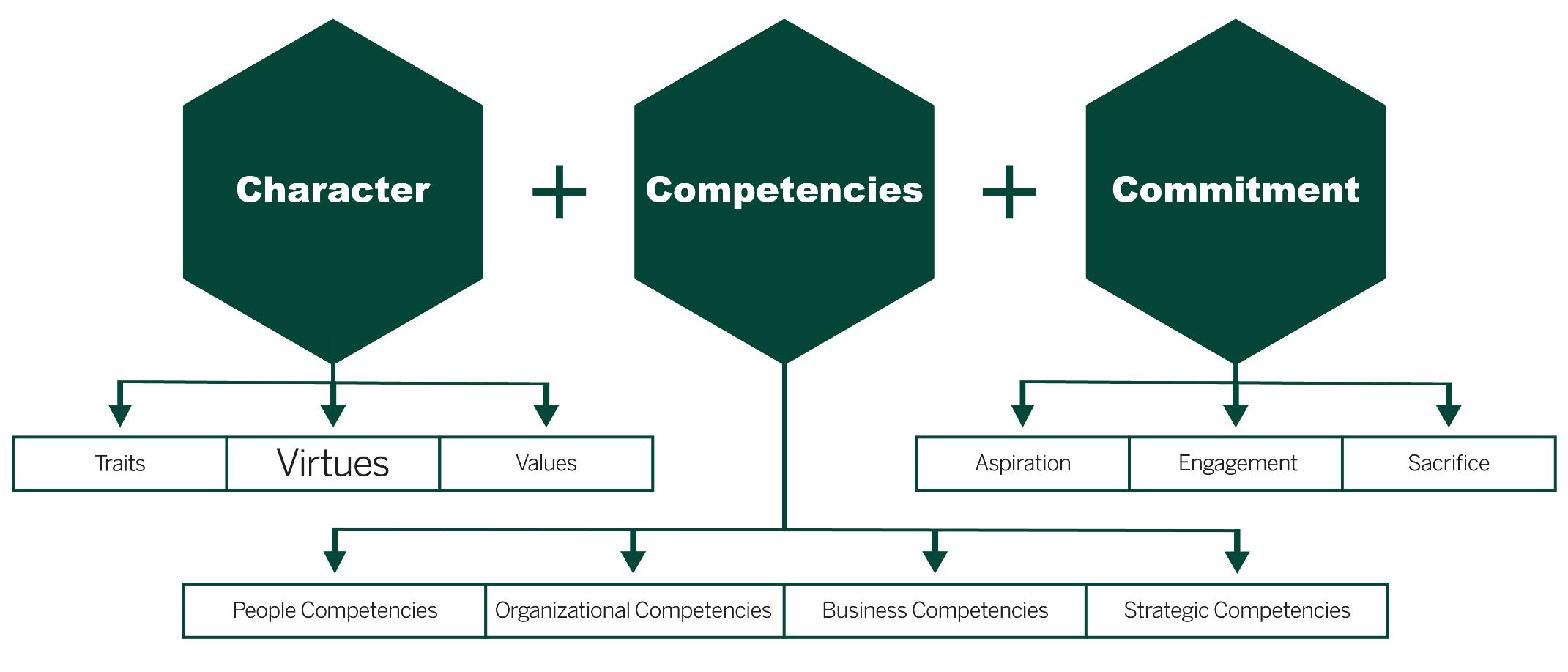 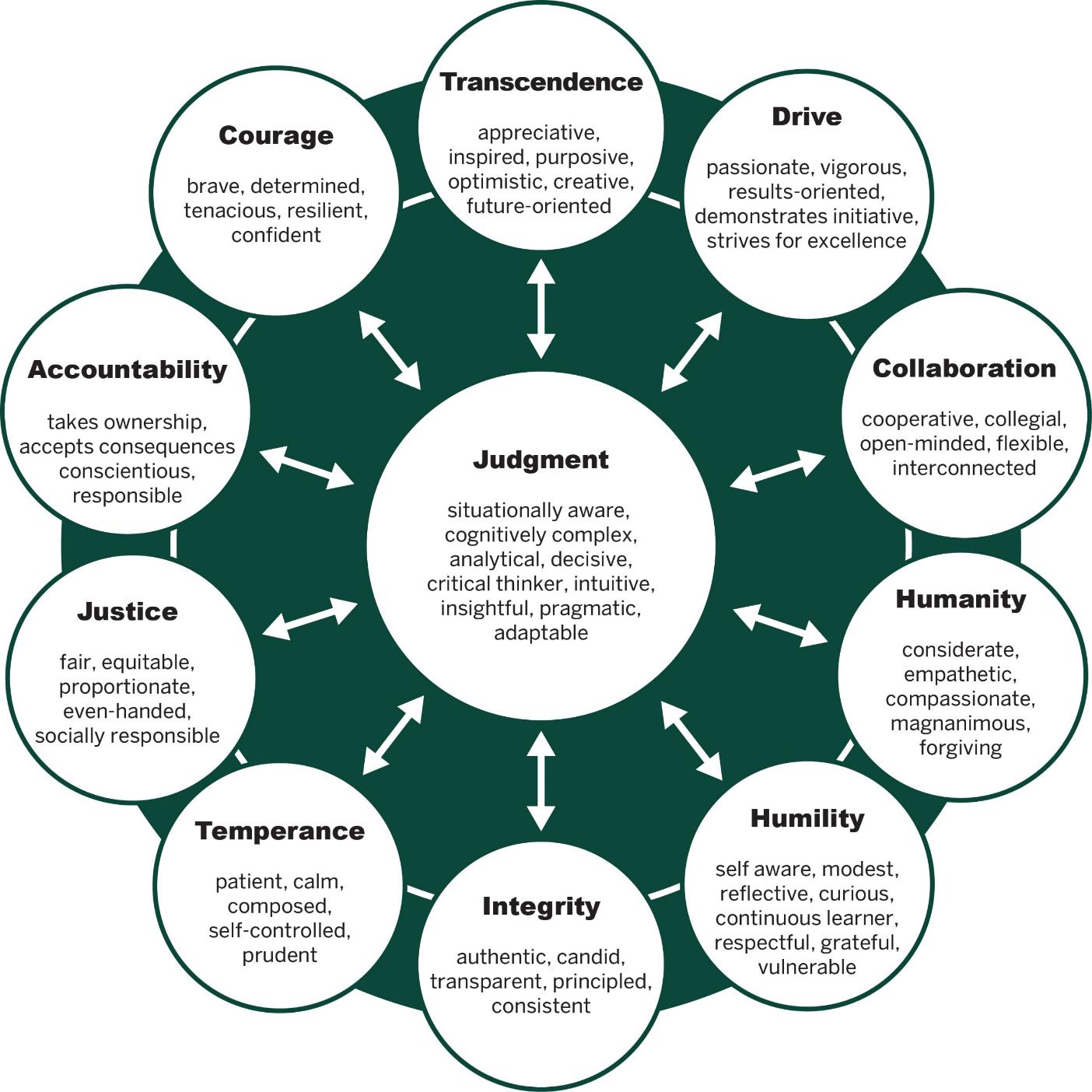 OUR FRAMEWORK
Character is a “habit of being.”

Character-based judgment supports superior performance, sustained excellence, and well-being
Crossan, M.; Byrne, A.; Seijts, G. Reno, M.; Monzani, L., Gandz, J.: “Toward a Framework of Leader Character in Organizations” Journal of Management Studies, 2017
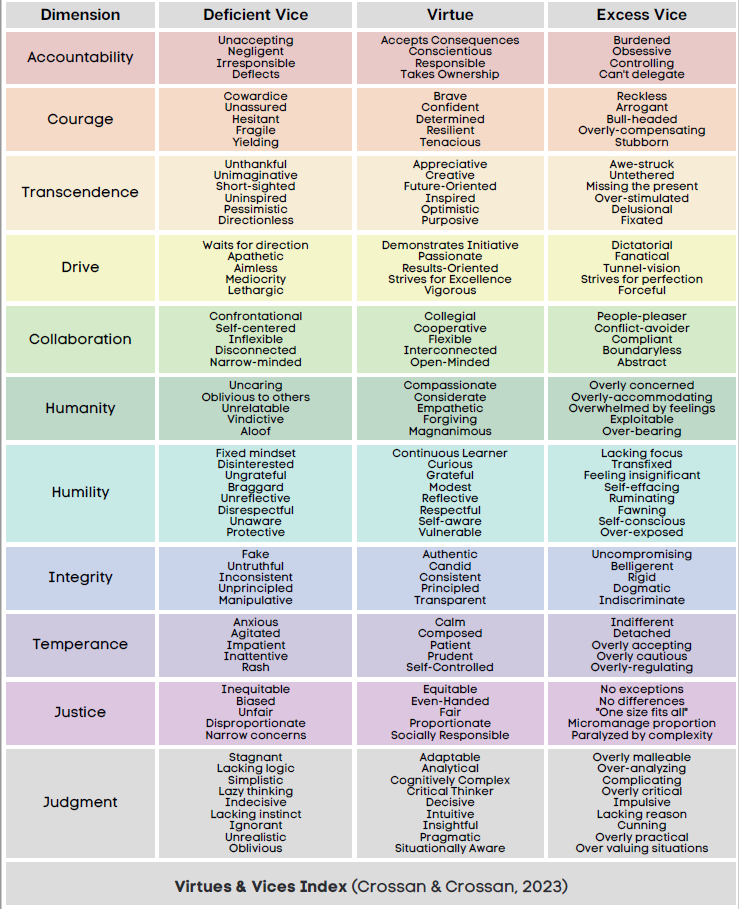 VIRTUES AND VICES
Courage / Confident
Unassured			Arrogant
(deficient)				(unsupported)
Cooperative  / Conflict-avoider
Self-centered			Conflict-avoider
(deficient)				(unsupported)
Integrity / Principled
Unprincipled			Dogmatic
(deficient)				(unsupported)
RESEARCH
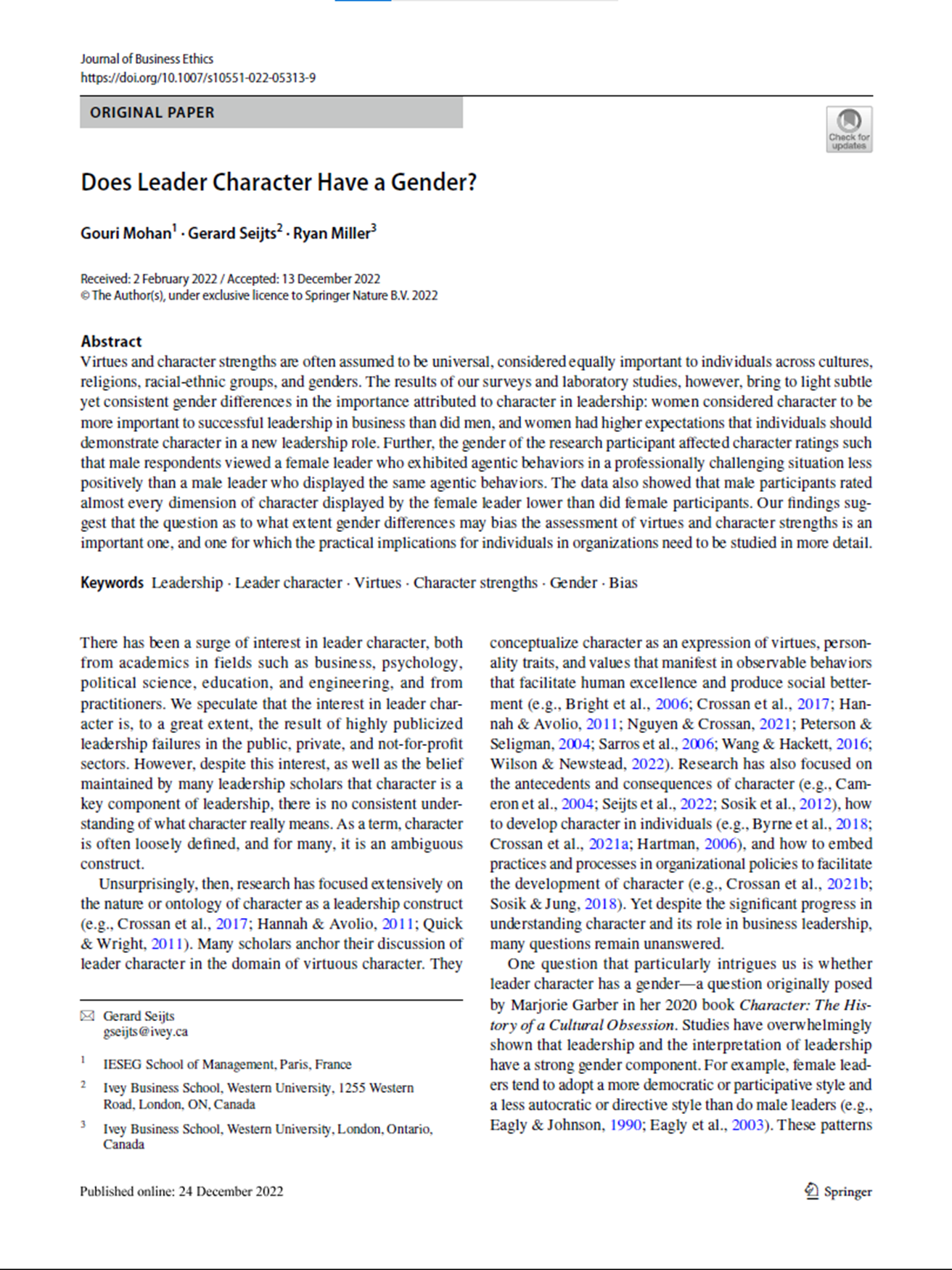 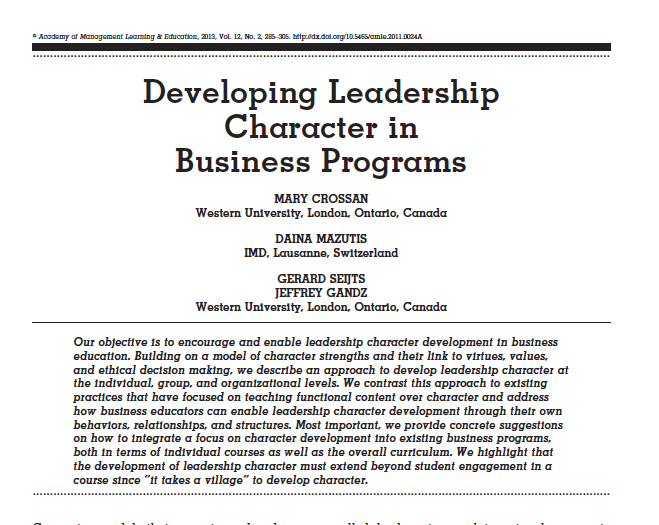 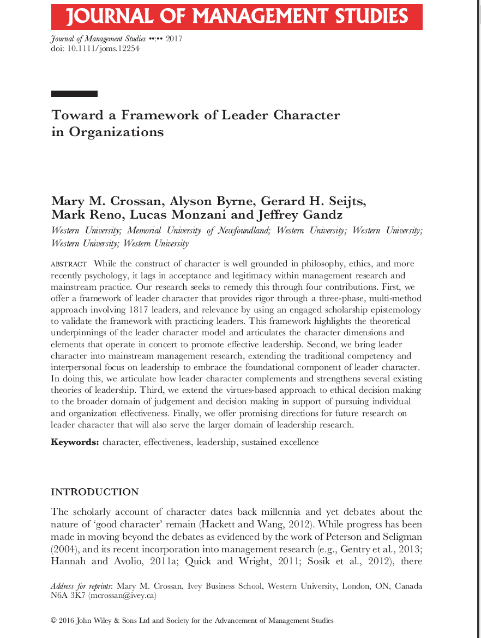 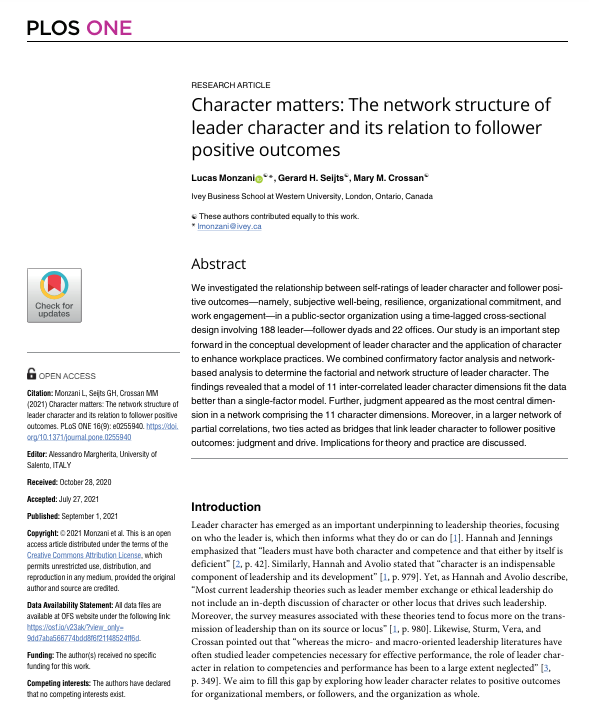 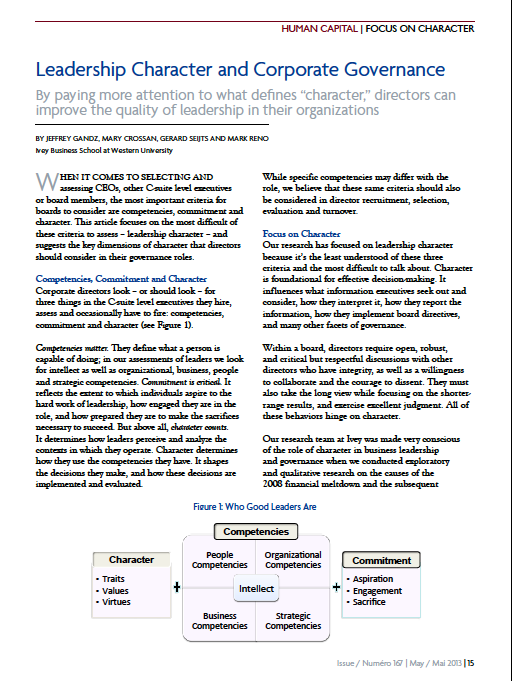 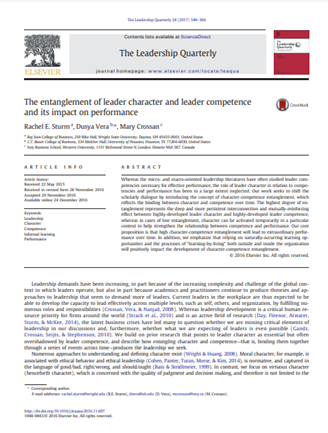 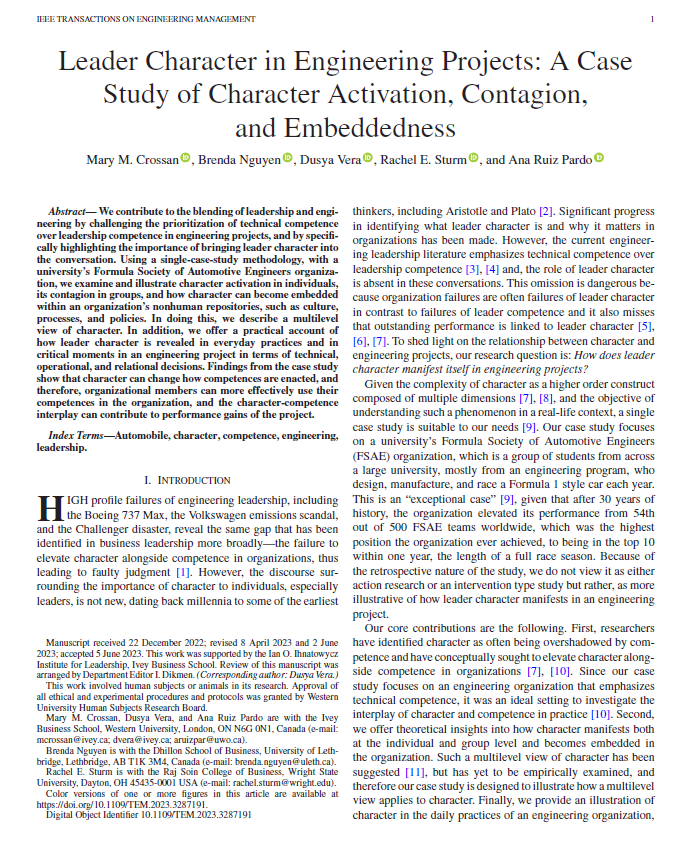 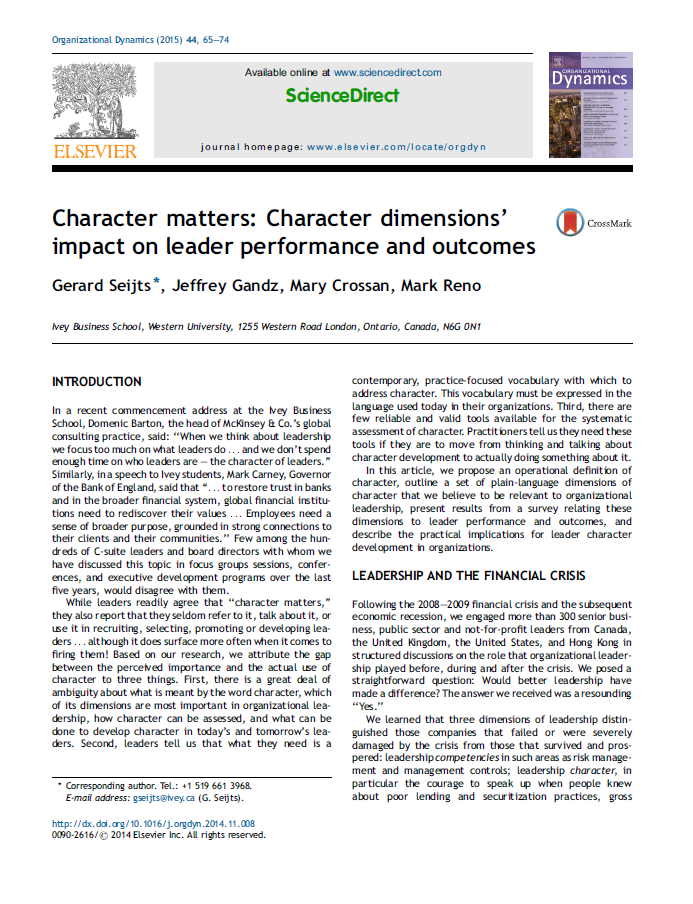 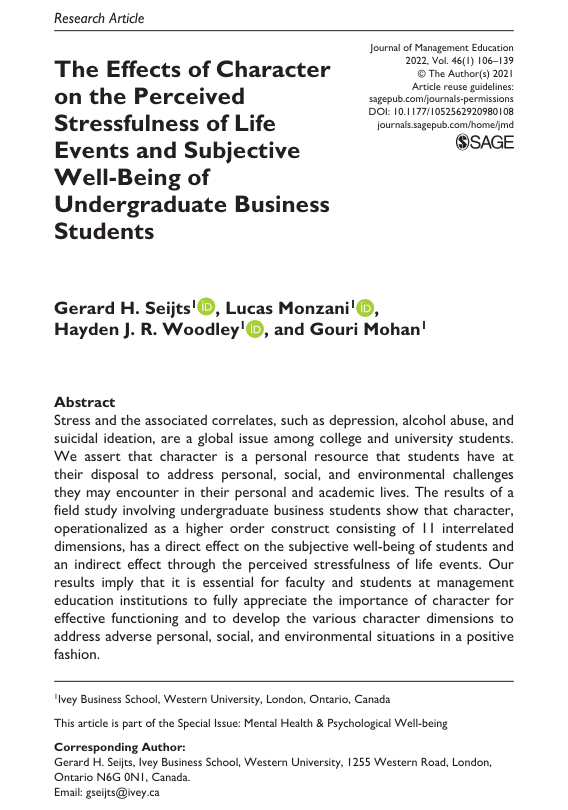 RESEARCH INTO PRACTICE
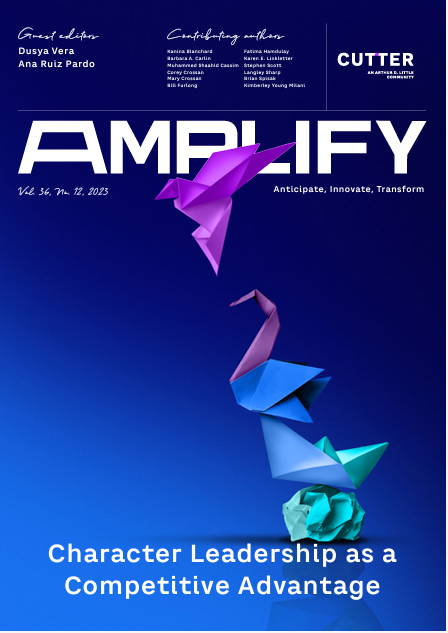 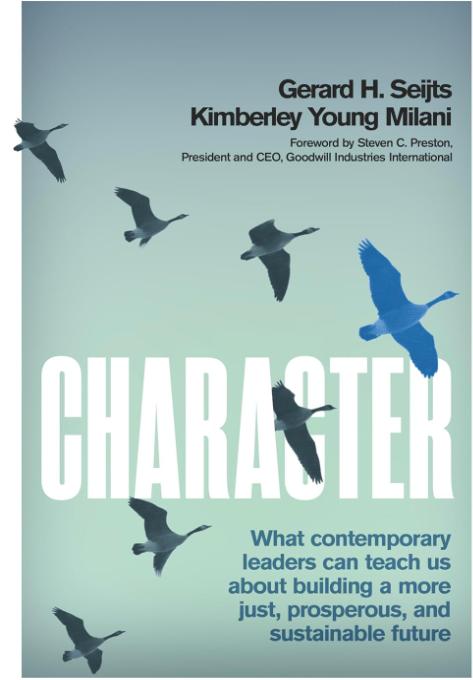 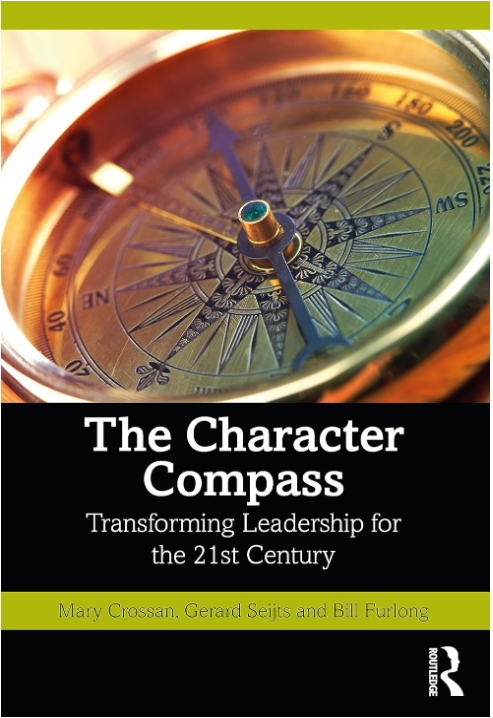 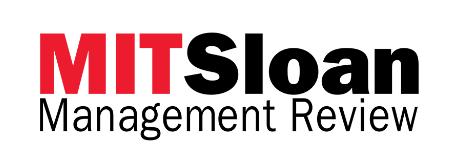 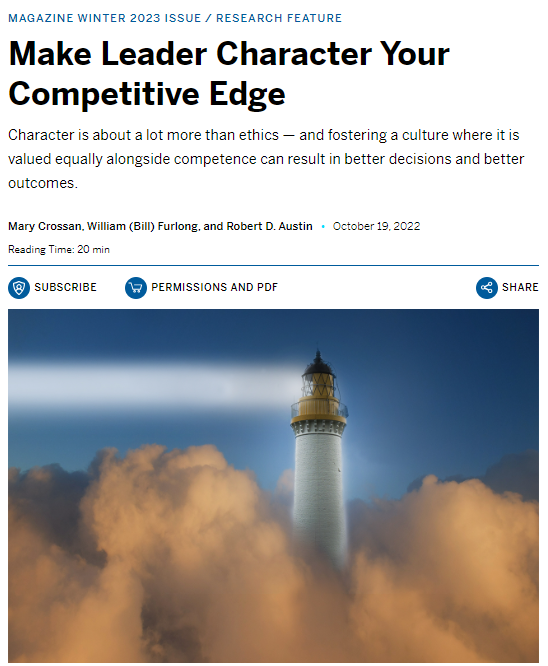 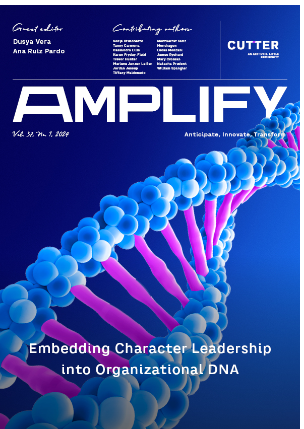 EVIDENCE-BASED
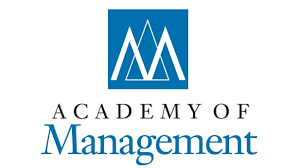 Winners of the 2024 

“Evidence-based Leadership Development Program” 

from the Academy of Management – Management Education Development (MED) Division
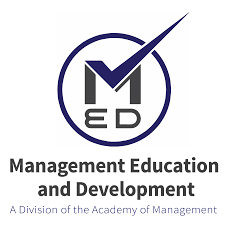 EVIDENCE-BASED
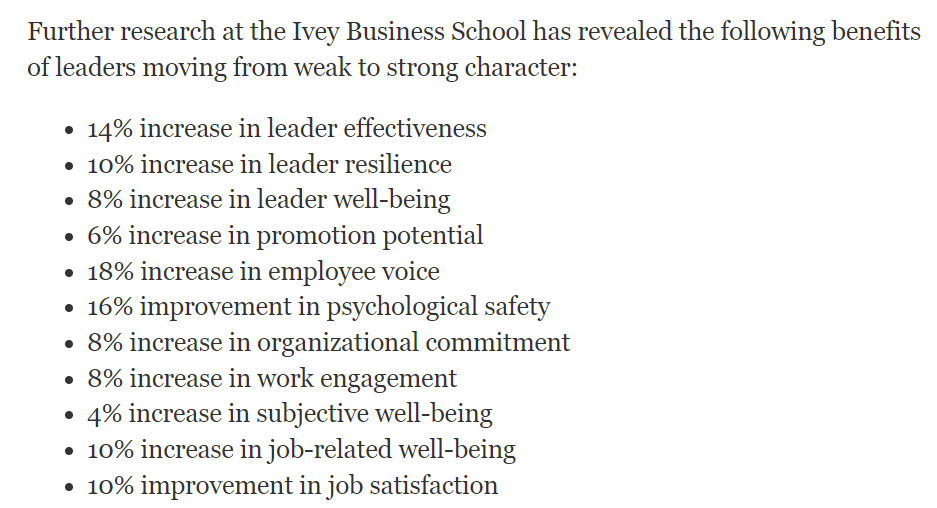 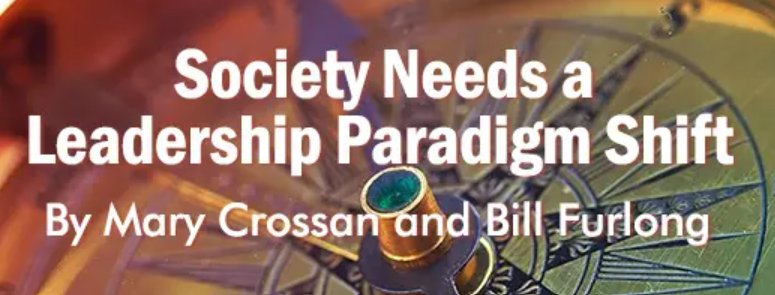 Based on databases used in:Crossan, M. M., Byrne, A., Seijts, G. H., Reno, M., Monzani, L., & Gandz, J. (2017). Toward a framework of leader character in organizations. Journal of Management Studies, 54(7), 986-1018.Monzani, L., Seijts, G. H., & Crossan, M. M. (2021). Character matters: The network structure of leader character and its relation to follower positive outcomes. PLoS One, 16(9), e0255940.
https://www.leadershipnow.com/leadingblog/2023/12/society_needs_a_leadership_par.html
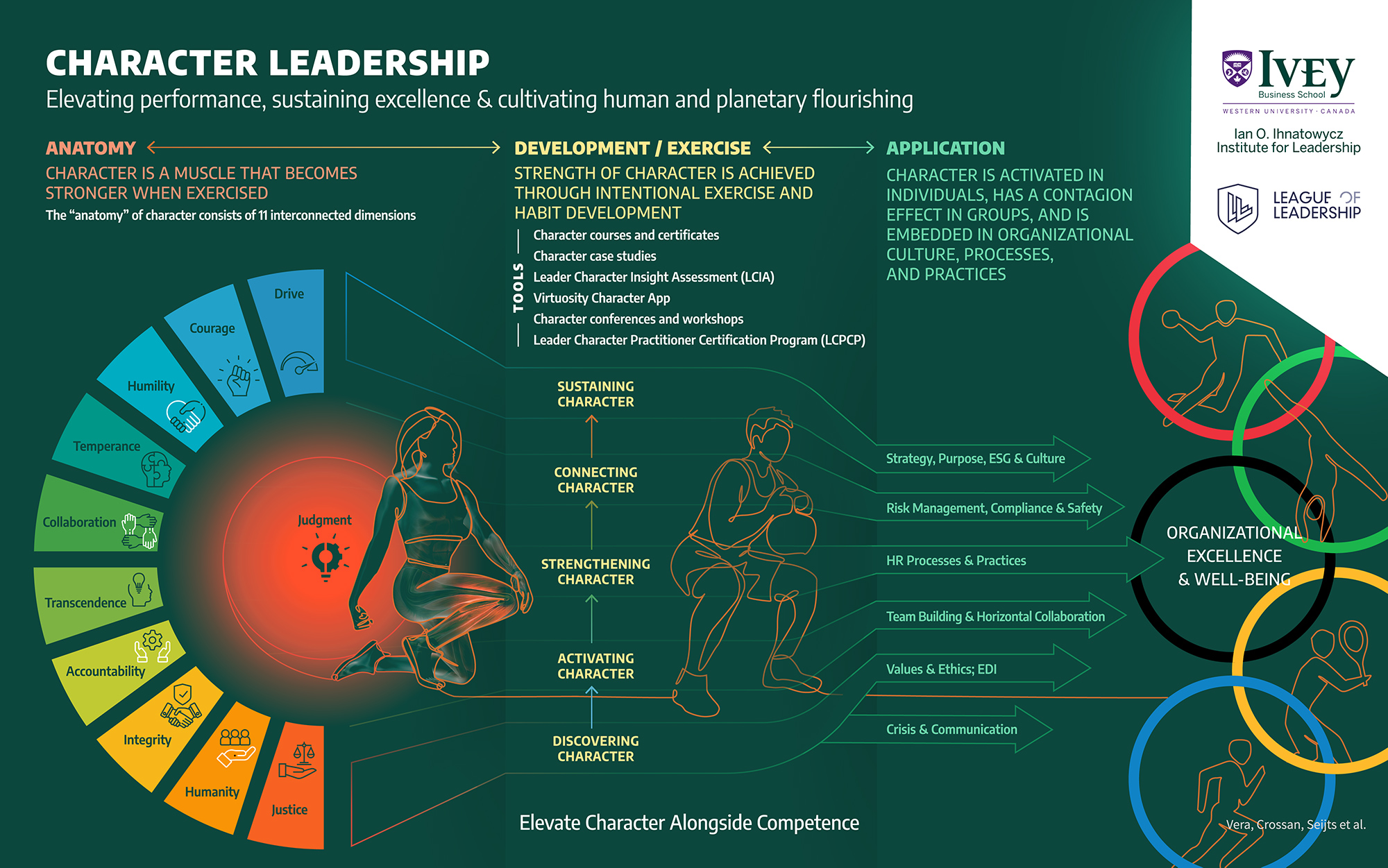 HOW IS CHARACTER DEVELOPED
Who am I becoming while I am busy doing?~Dr. Mary Crossan
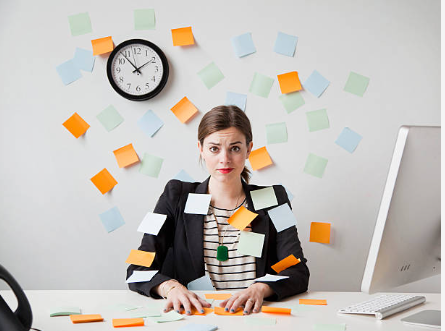 Am I becoming more courageous or less courageous?

More humble or less humble?

More patient or less patient?
DEVELOPING CHARACTER
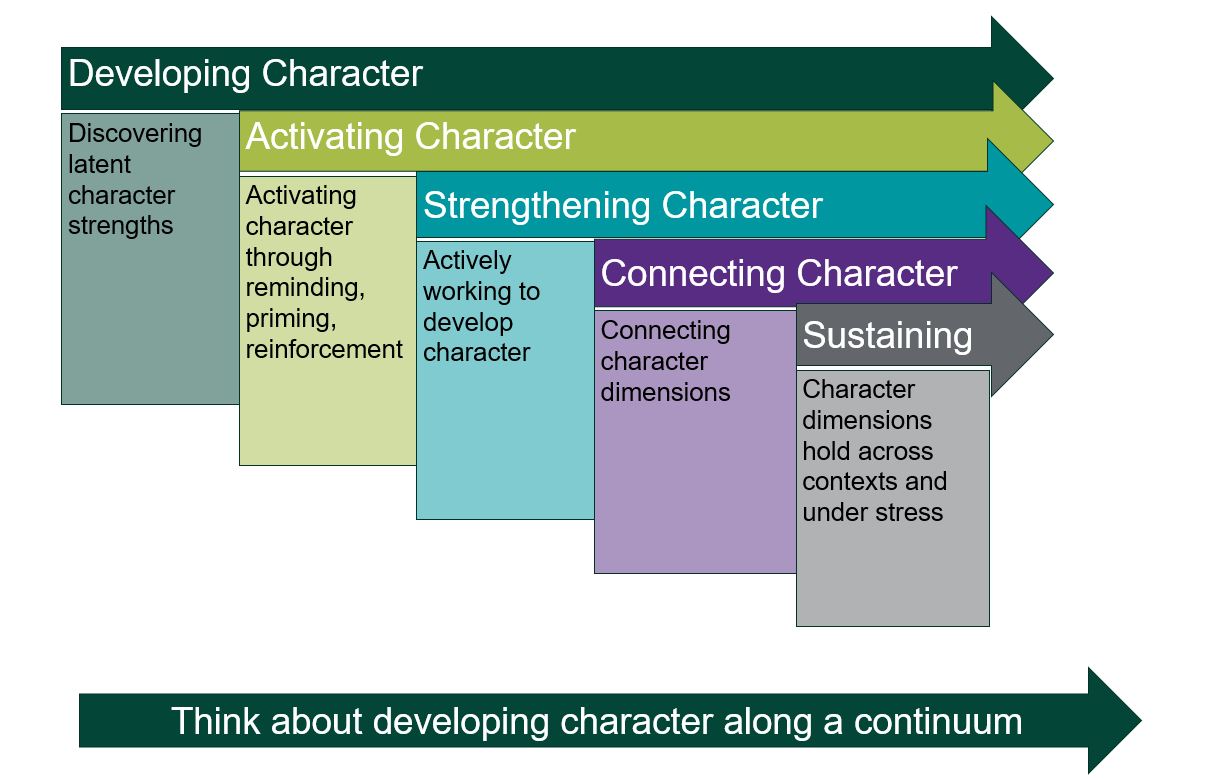 Crossan, Ellis & Crossan, 2019
SEVEN STRATEGIES FOR CHARACTER DEVELOPMENT
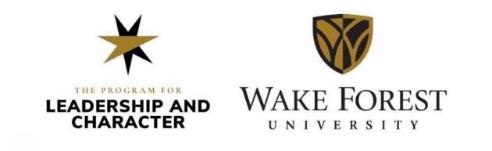 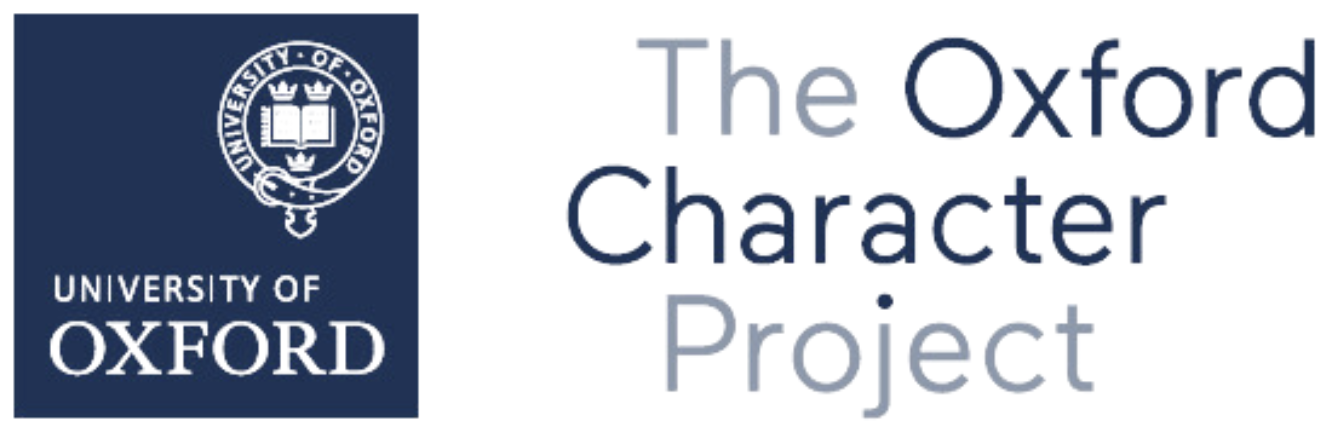 Lamb et al., 2021
PABC’S UNDERPINNING CHARACTER DEVELOPMENT
Context, Environment, Situation
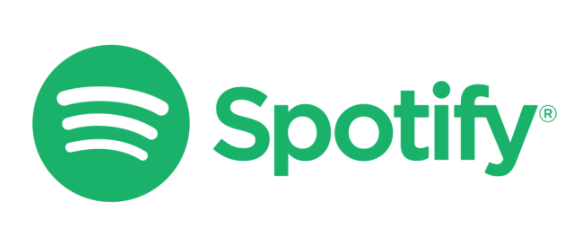 Crossan, Ellis & Crossan, 2021, 2023
SYSTEMS SUPPORTING CHARACTER DEVELOPMENT
Perceived ease or difficulty of cultivating virtue
Perceived favourable or unfavourable outcomes
Presence of practices to support or inhibit virtues
People of importance supporting or inhibiting
Virtuous normative behaviors or not
Crossan & Crossan, 2023
CHARACTER DEVELOPMENT TOOLS
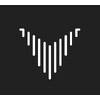 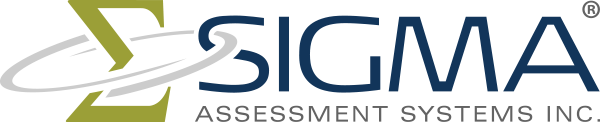 Virtuosity App
Leader Character Insight Assessment (LCIA)
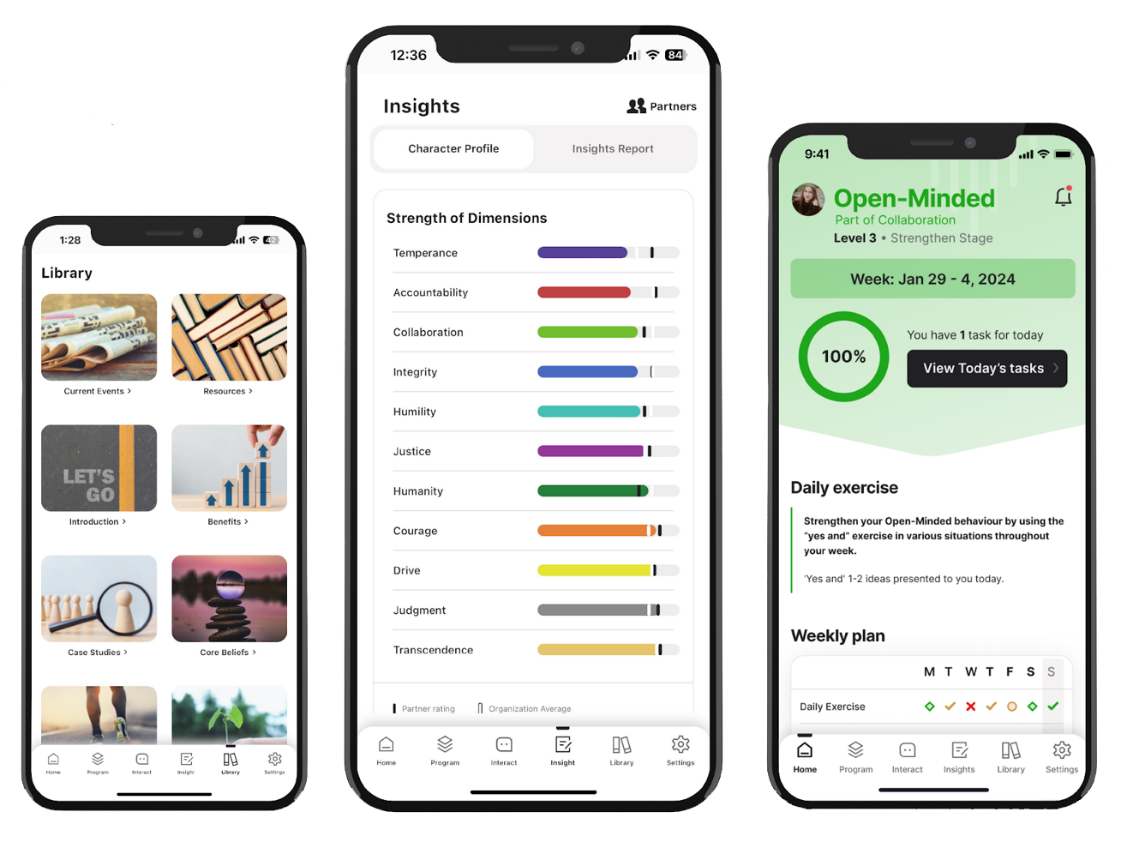 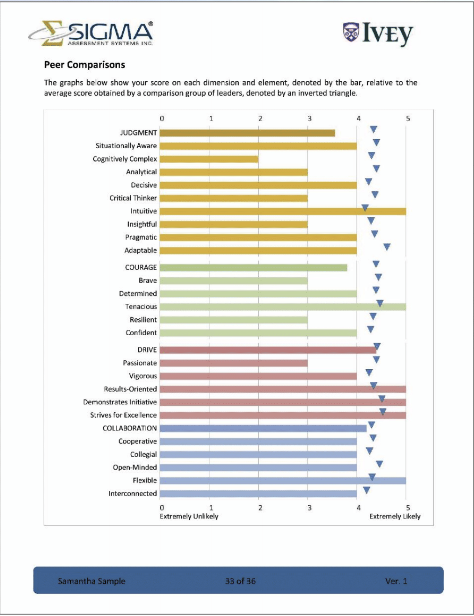 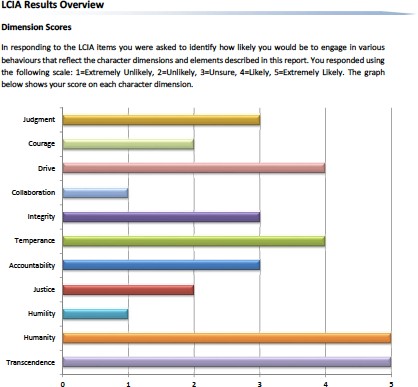 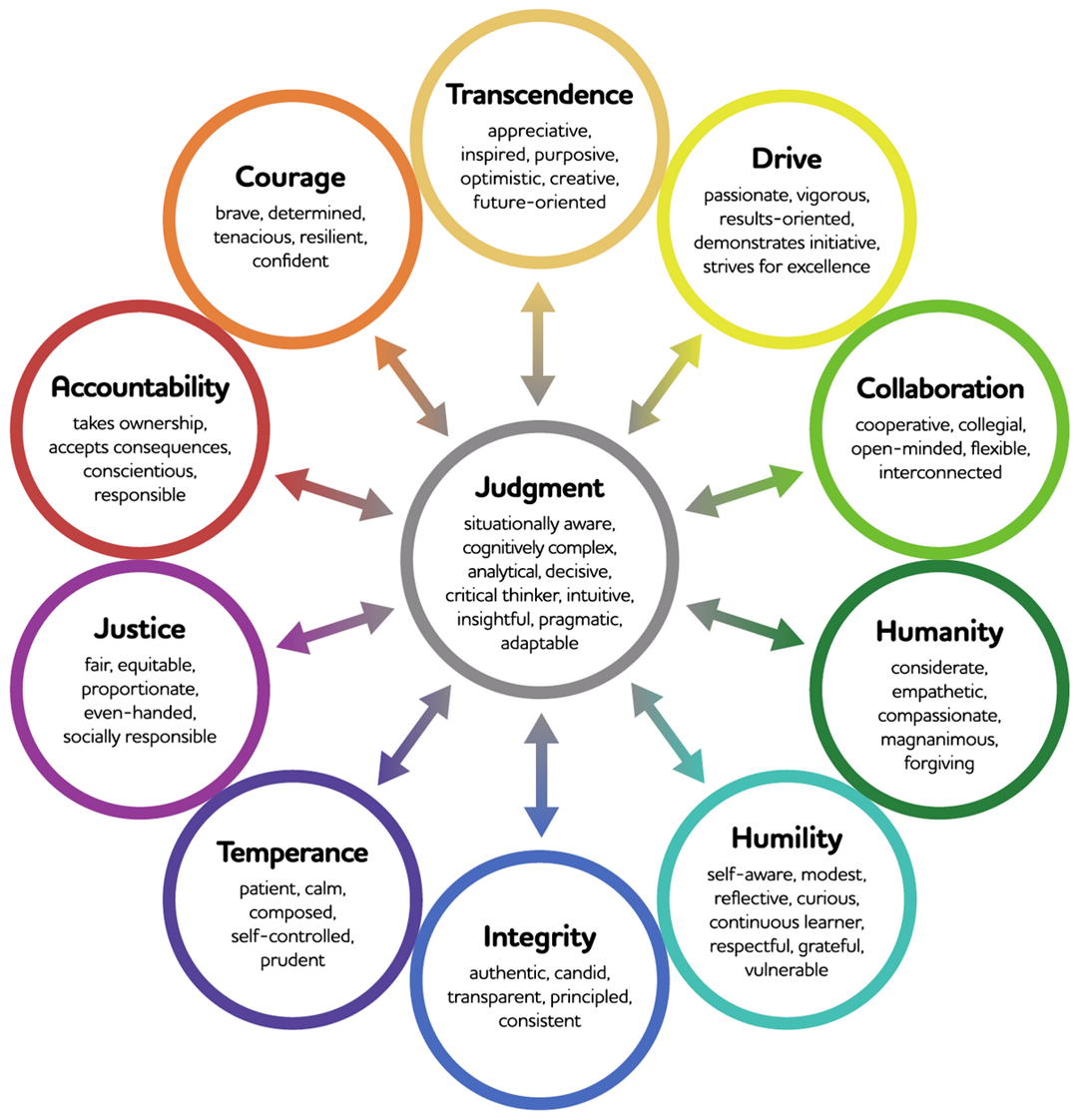 INFORMAL SELF-ASSESSMENT EXERCISE
Assess yourself on a likelihood of 0-10 with 0 being “never exhibit the behavior” to 10 “always exhibit the behavior”.

List the dimensions from strongest to weakest.
MENTIMETER
Rank order your dimensions of character from strongest to weakest.
LEADER CHARACTER STRATEGIC ROADMAP
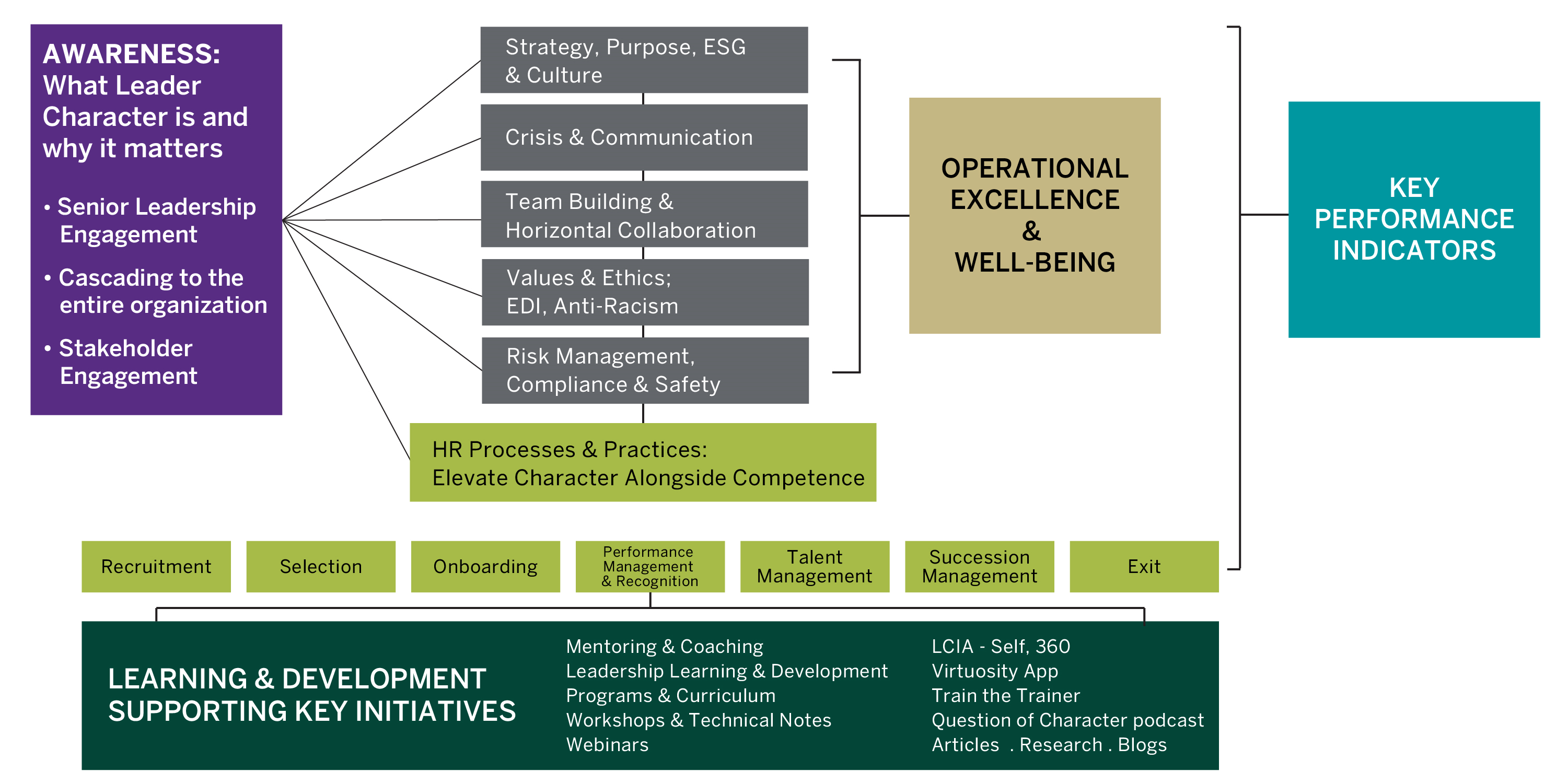 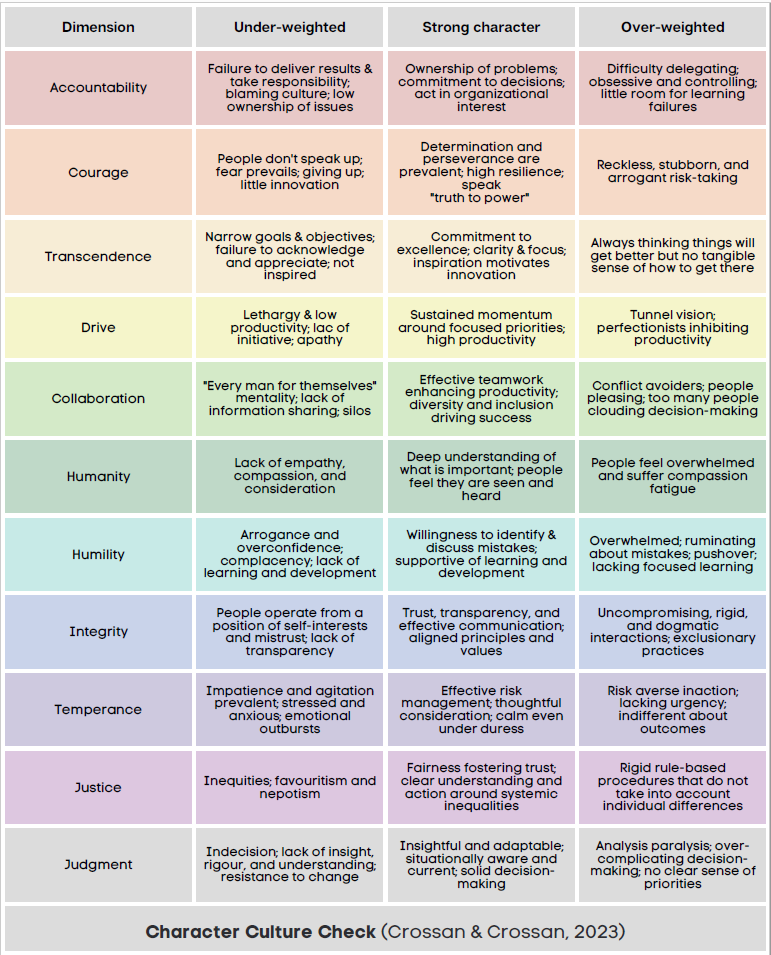 CHARACTER-INFUSED CULTURE
LEADER CHARACTER IMPACT VECTORS
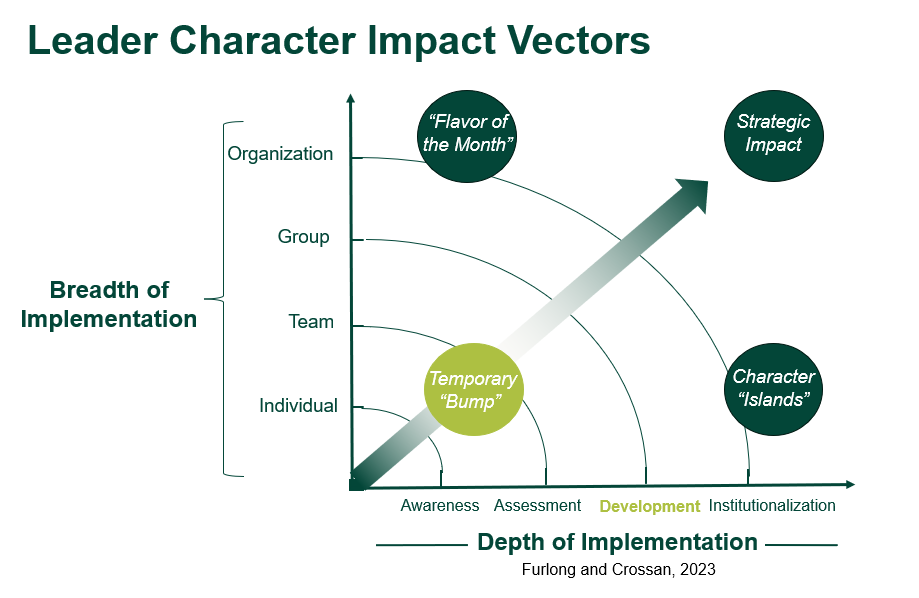 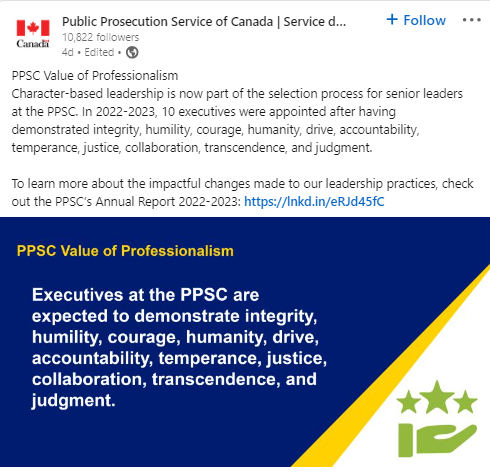 IMPACT
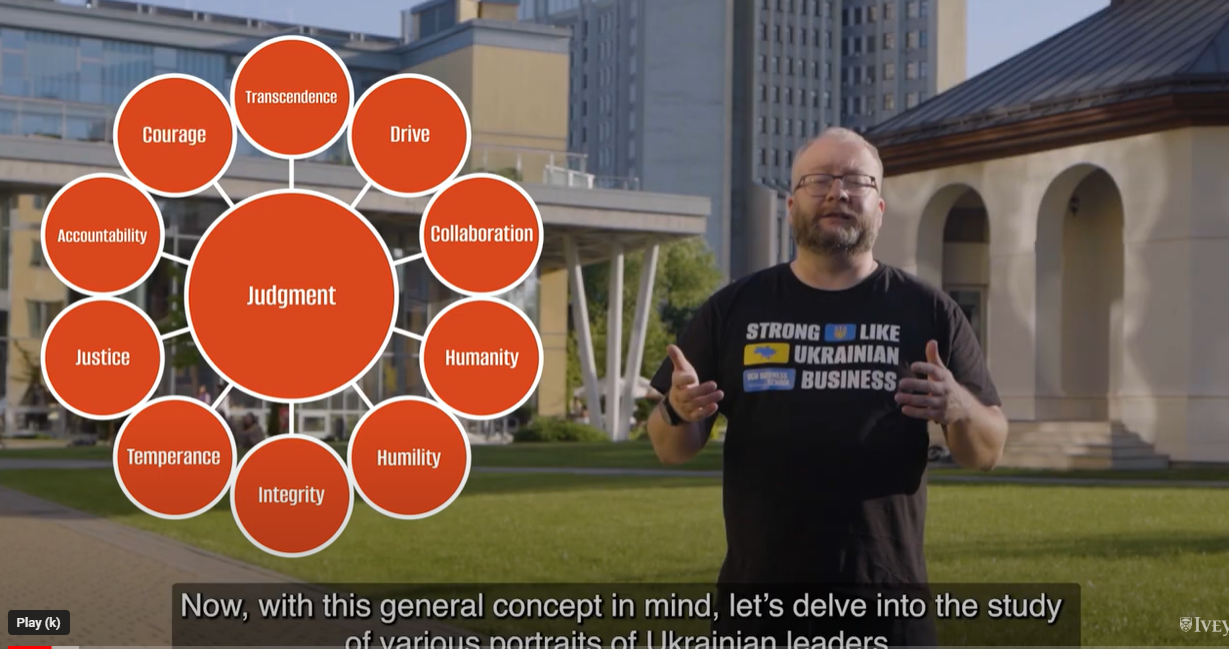 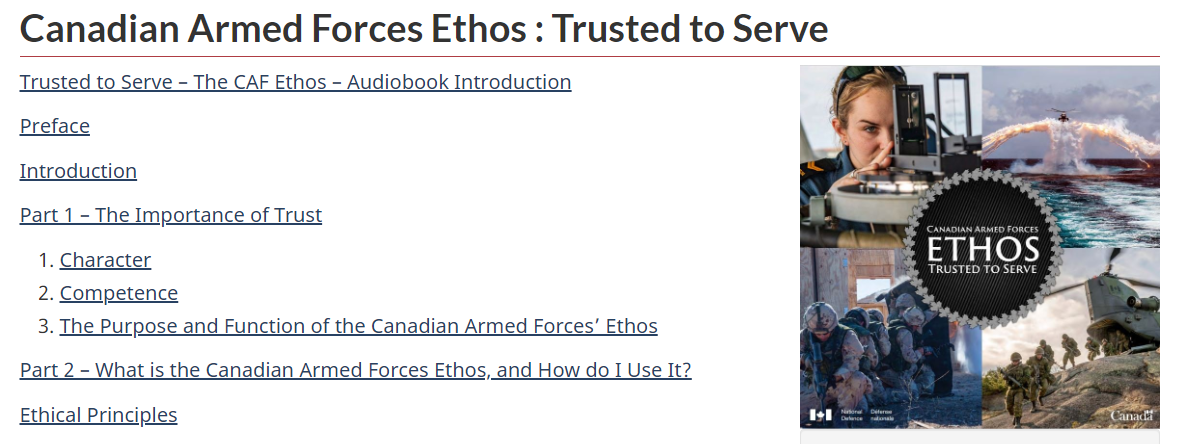 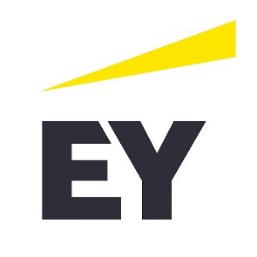 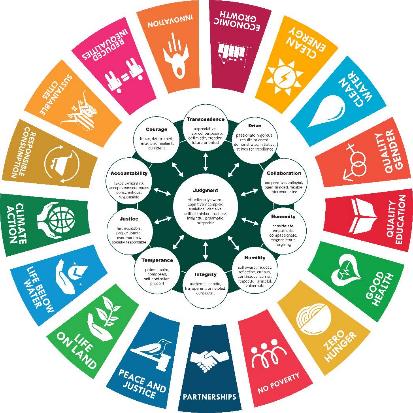 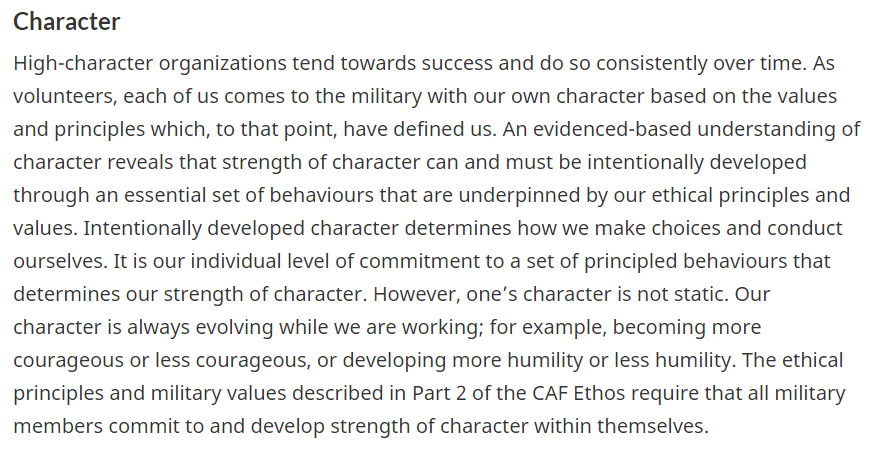 WHAT CAN I DO NEXT?
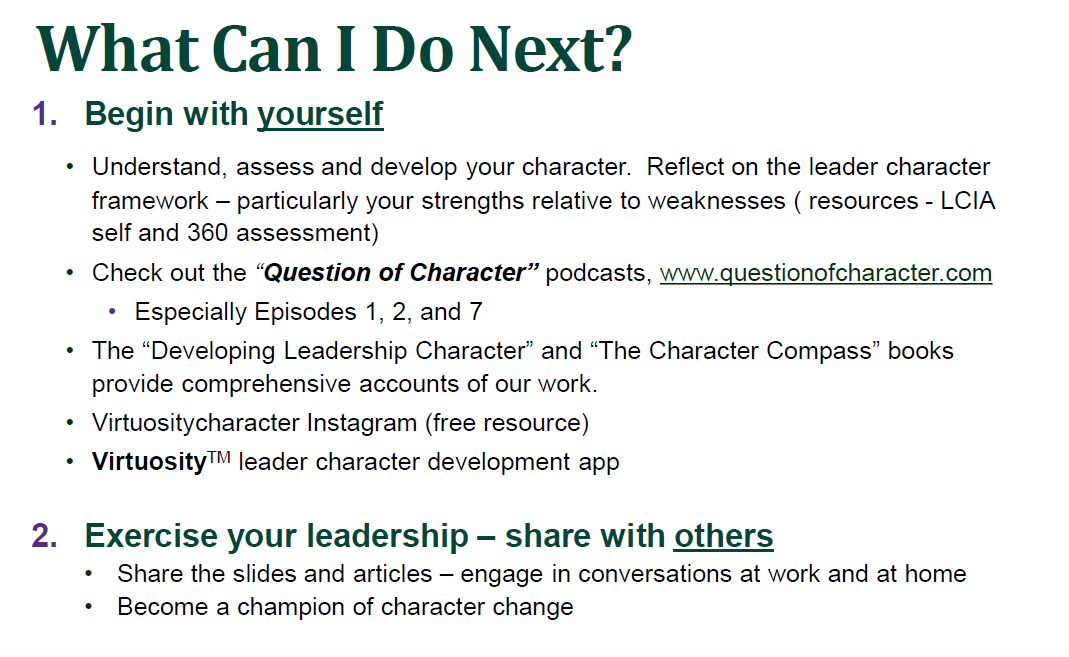 RESOURCES & CONTACT INFO
For articles, videos and webinars on leadership and leader character, links to our social media and for full contact information, visit: www.ivey.ca/leadership
Follow us on:Linkedin.com/showcase/iveyleadership
@iveyleadership
leadership@ivey.ca
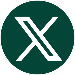 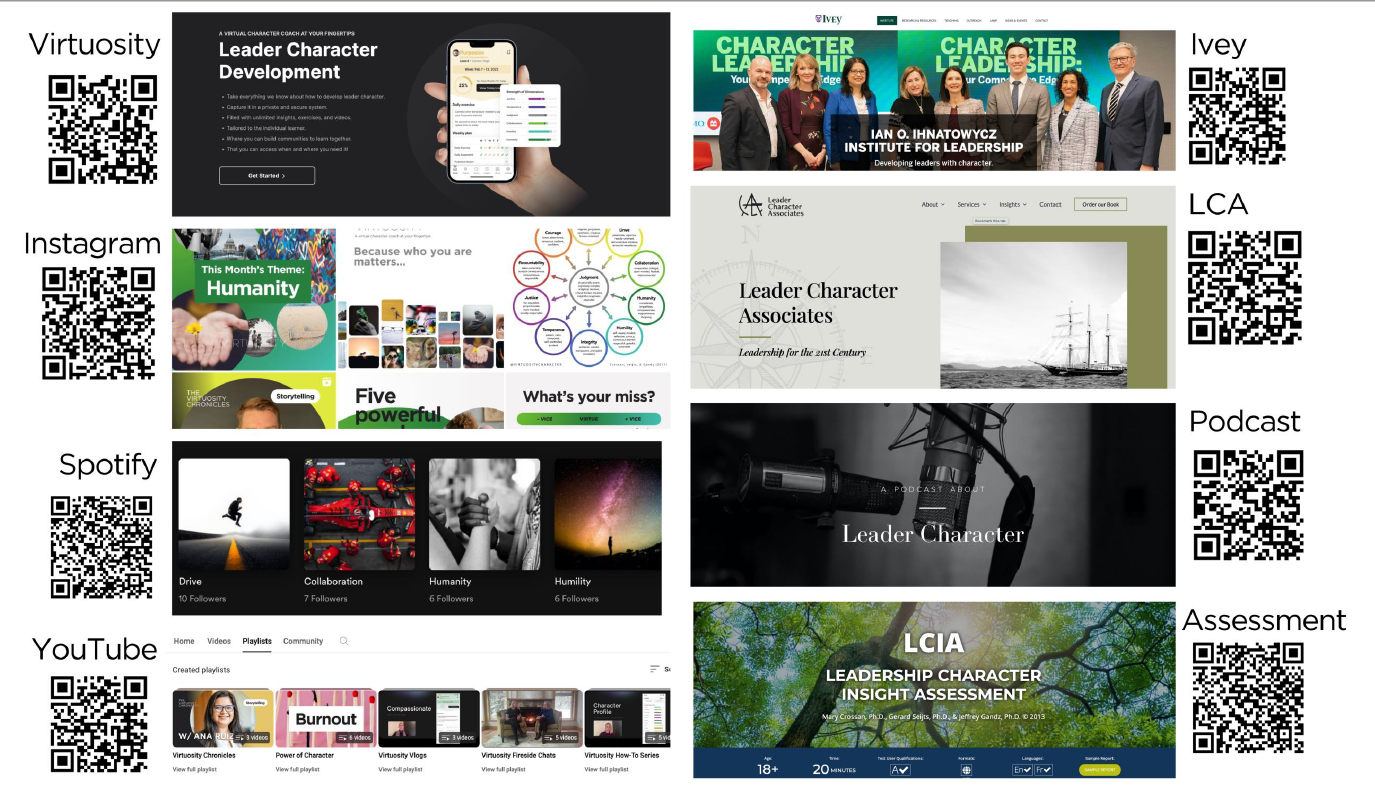